Resultados da Quarta etapa do Inquérito sorológico COVID-19 27 de junho de 2020
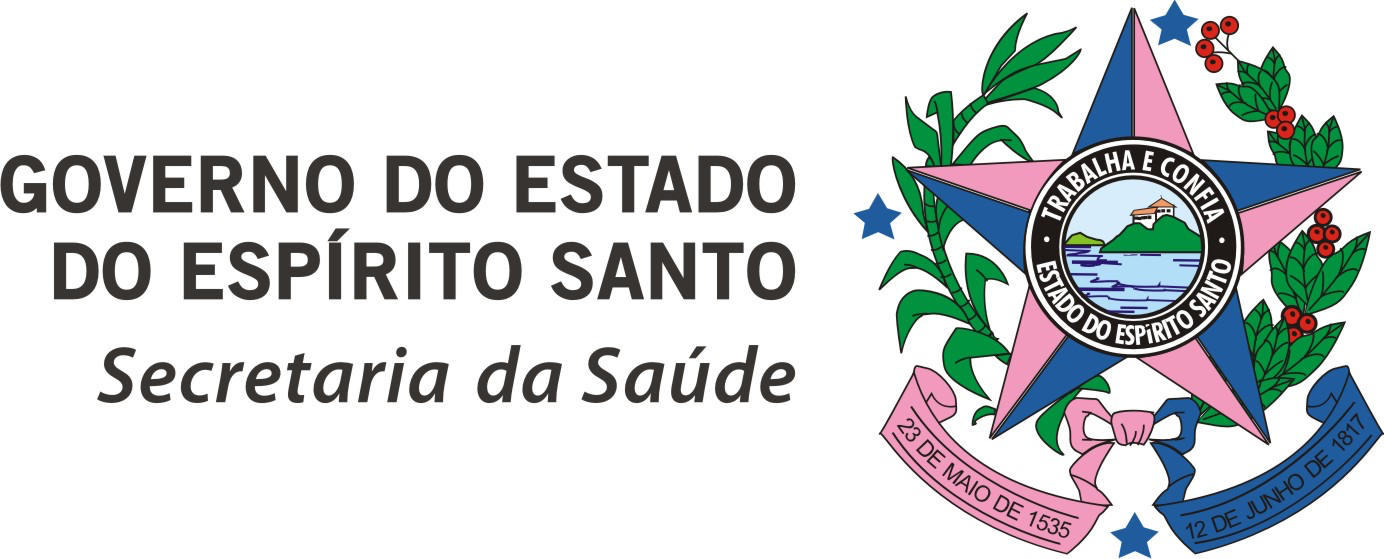 .
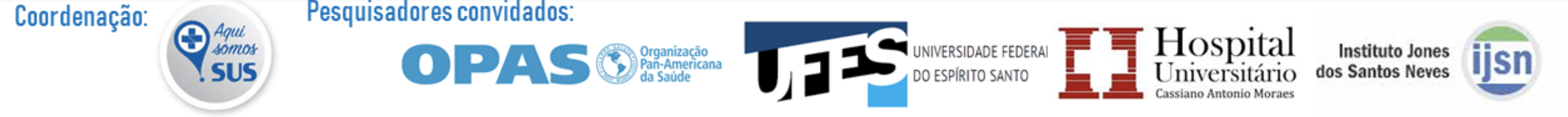 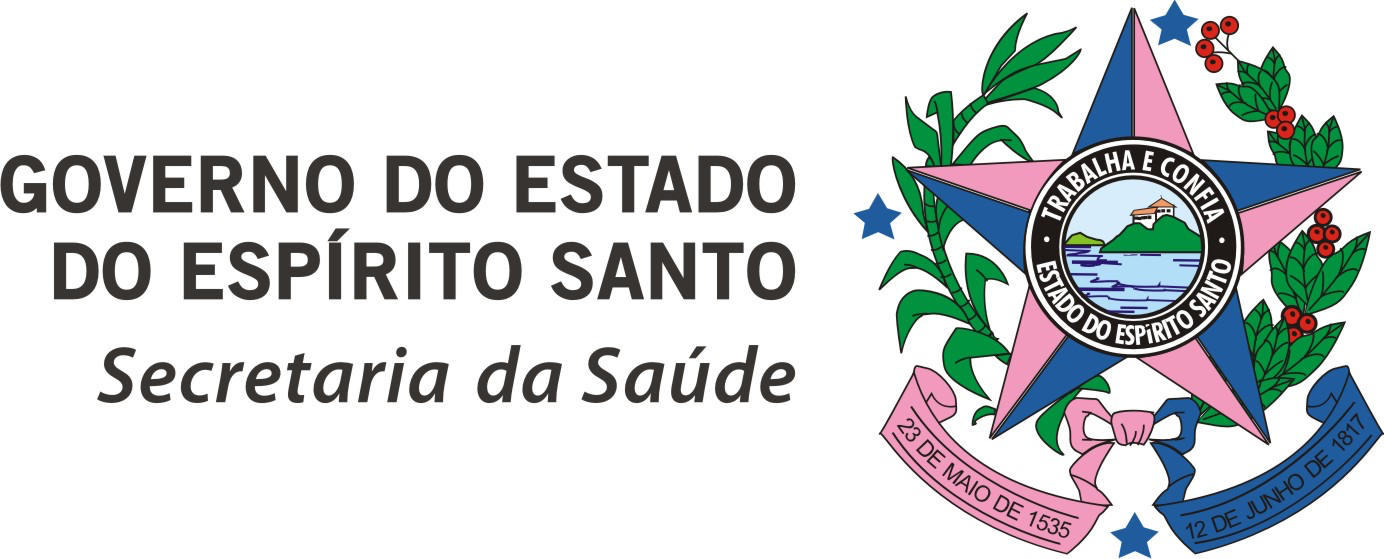 Por que fazer um inquérito sorológico?
Conhecer a extensão e seu real impacto na sociedade é essencial para que seja possível prever as demandas do serviço de saúde e para se possa traçar um planejamento adequado, além de esclarecer como a doença esta se comportando no estado.
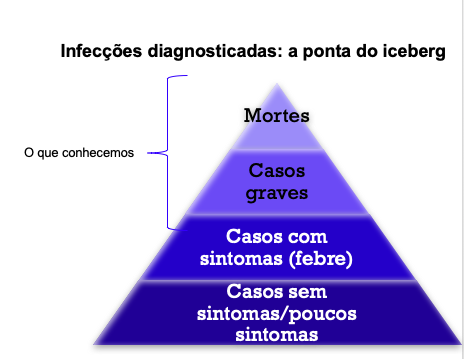 [Speaker Notes: Conhecer a extensão e seu real impacto na morbimortalidade é essencial para que seja possível prever as demandas do serviço de saúde e para se possa traçar um planejamento adequado.]
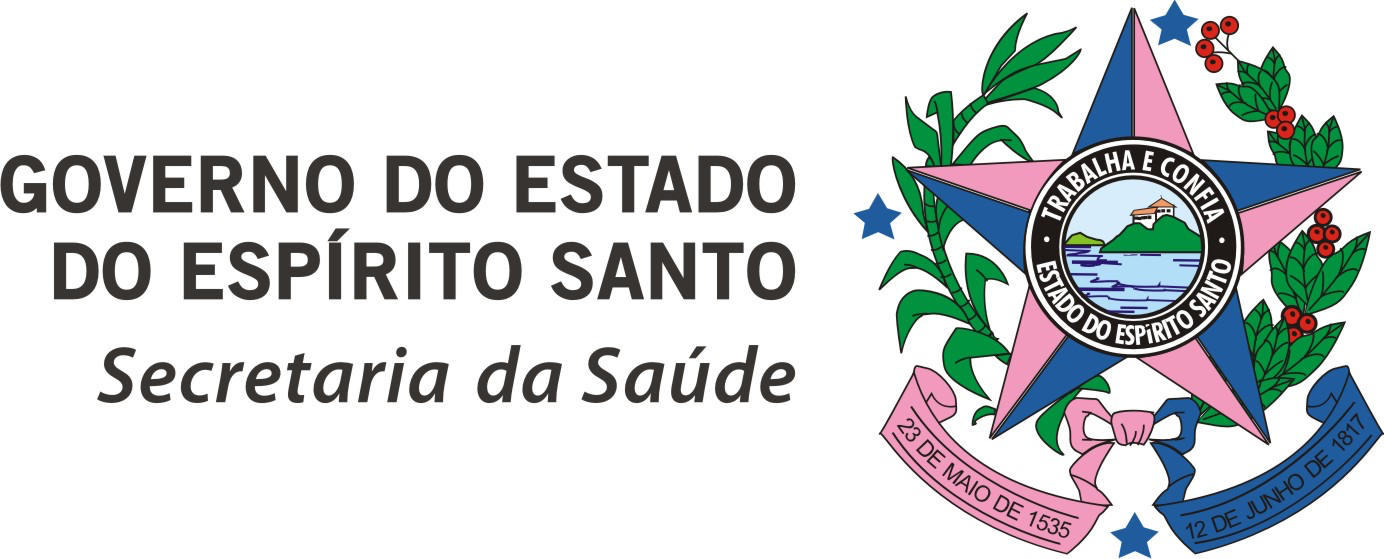 Quais são os objetivos desta pesquisa?
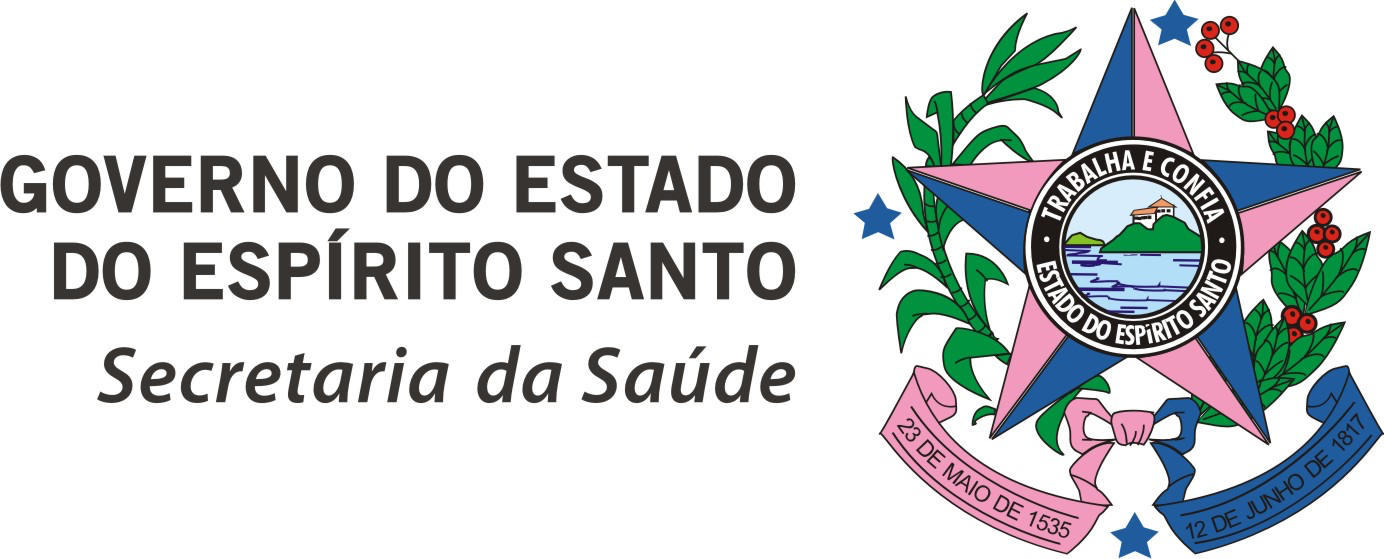 COMO FOI SELECIONADA A AMOSTRA?
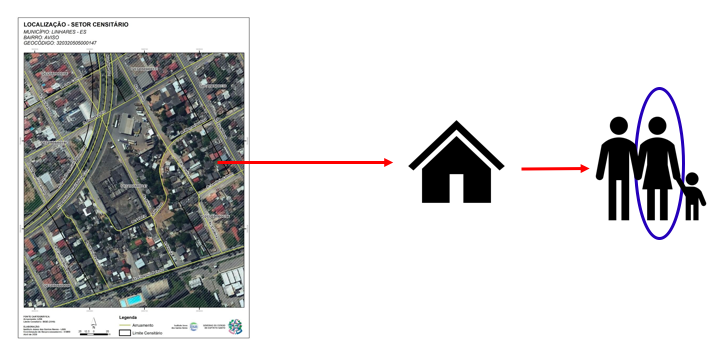 [Speaker Notes: Para o estudo de prevalência foram avaliados os 11 municípios mais populosos do ES, em cada município foram sorteadas áreas chamadas de setores censitários, de acordo com uma metodologia do IBGE e dentro destes setores as equipes de campo da pesquisa sorteavam as residências por regras especificas, e dento das residências sorteava-se um morador para participar da pesquisa.]
Número de pessoas pesquisadas no Inquérito (todas as etapas) por região:
* Representa os municípios sentinela que formaram a amostra para a prevalência.
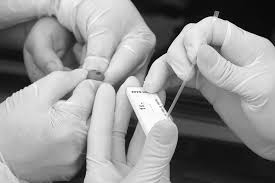 Número de testes realizados: (amostra, contatos e pesquisadores)
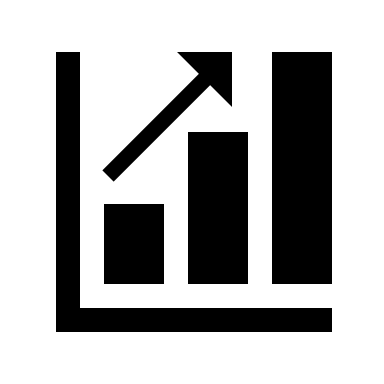 26.265 testes realizados nas 4 etapas.
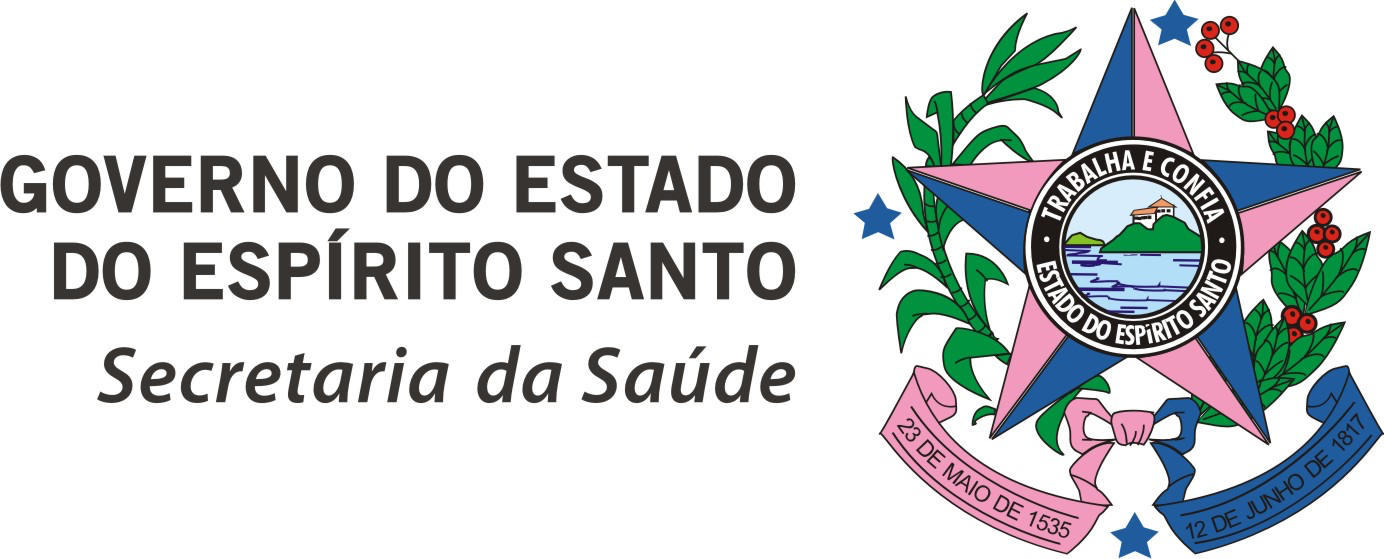 Datas das etapas do Inquérito
Resultados:
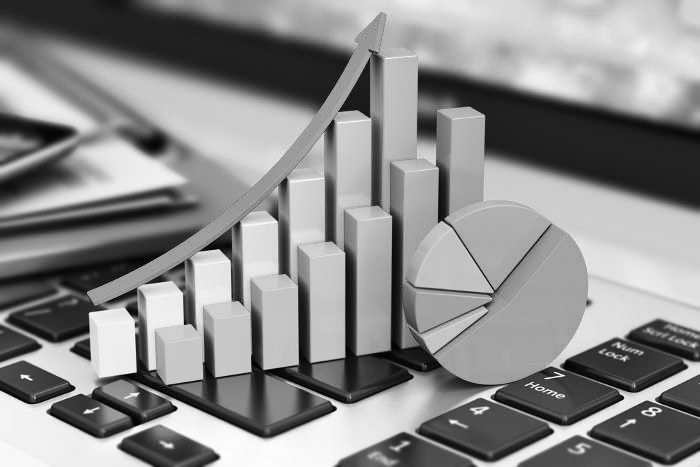 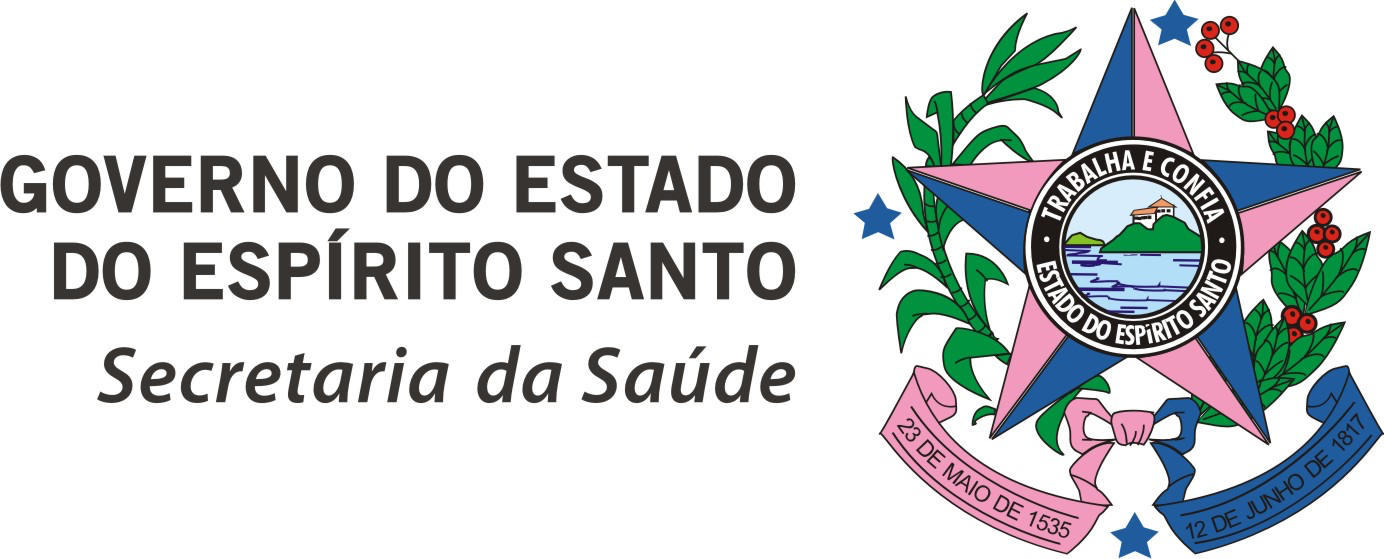 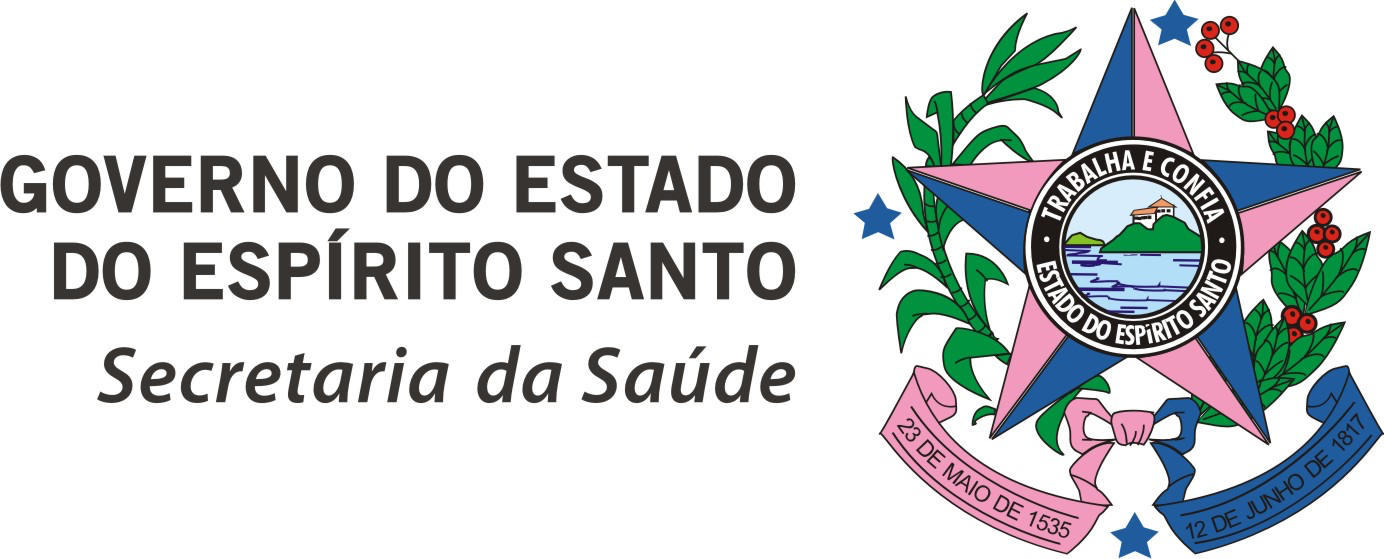 Prevalência por etapa
Prevalência: (percentual de pessoas com teste positivo para o novo coronavirus)
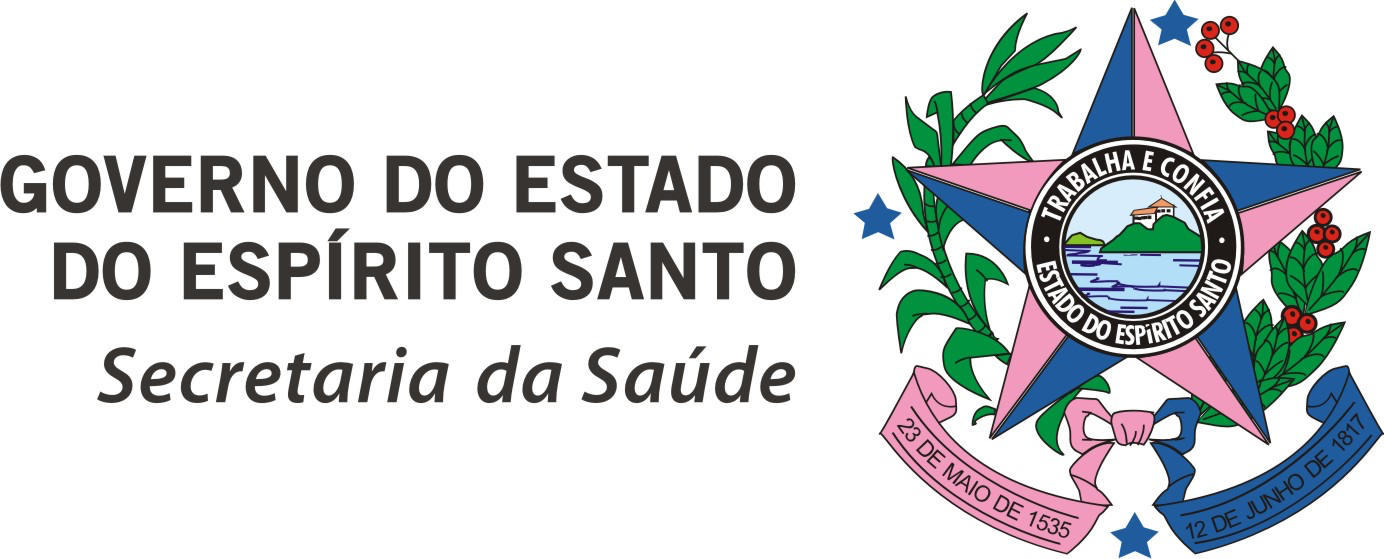 Crescimento percentual entre as etapas (Etapa a etapa)
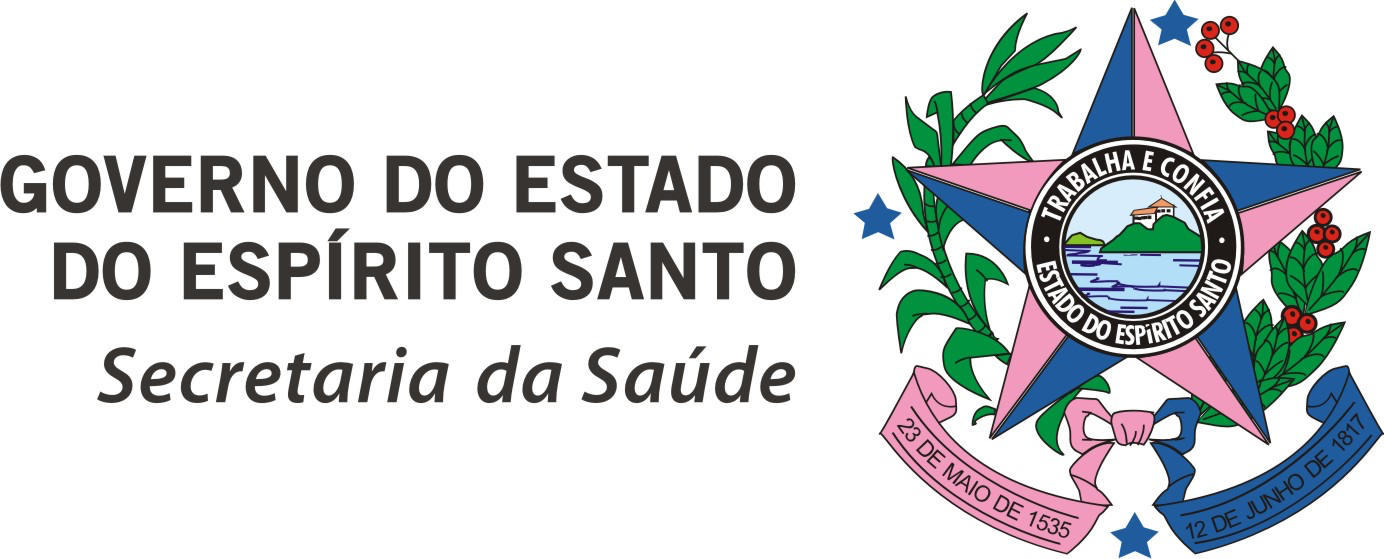 Estimativa da população positiva ao final da etapa 4:
Todo o ES: 386.193
Grande Vitória: 227.822
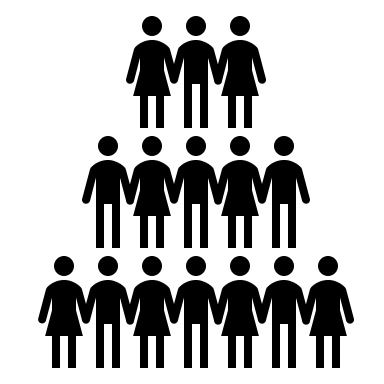 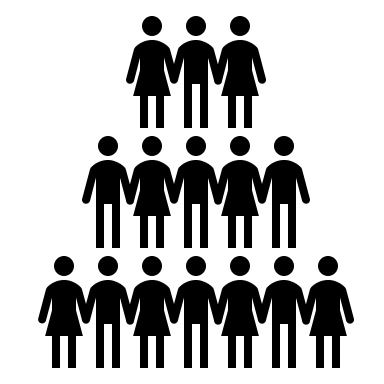 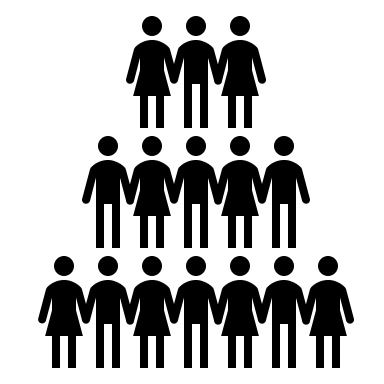 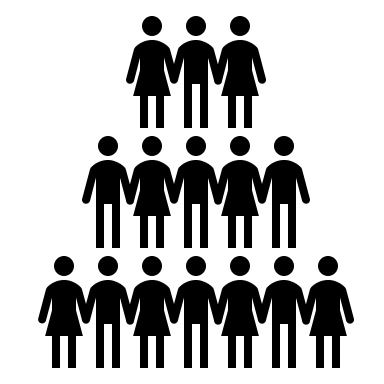 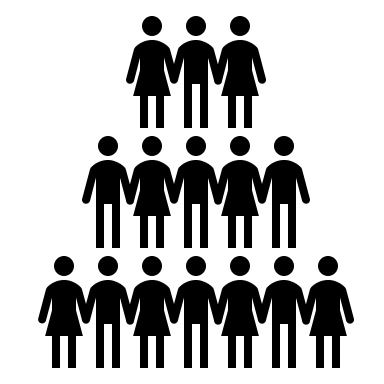 Interior: 88.710
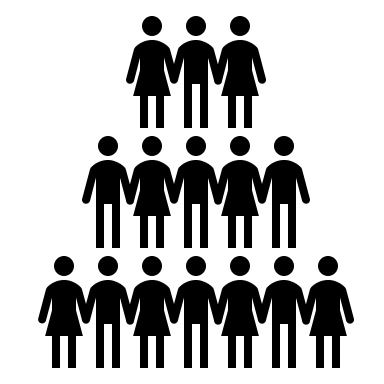 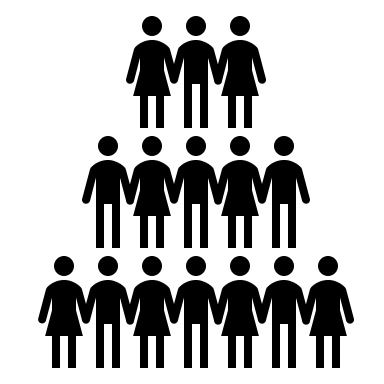 Estimativa População Positiva
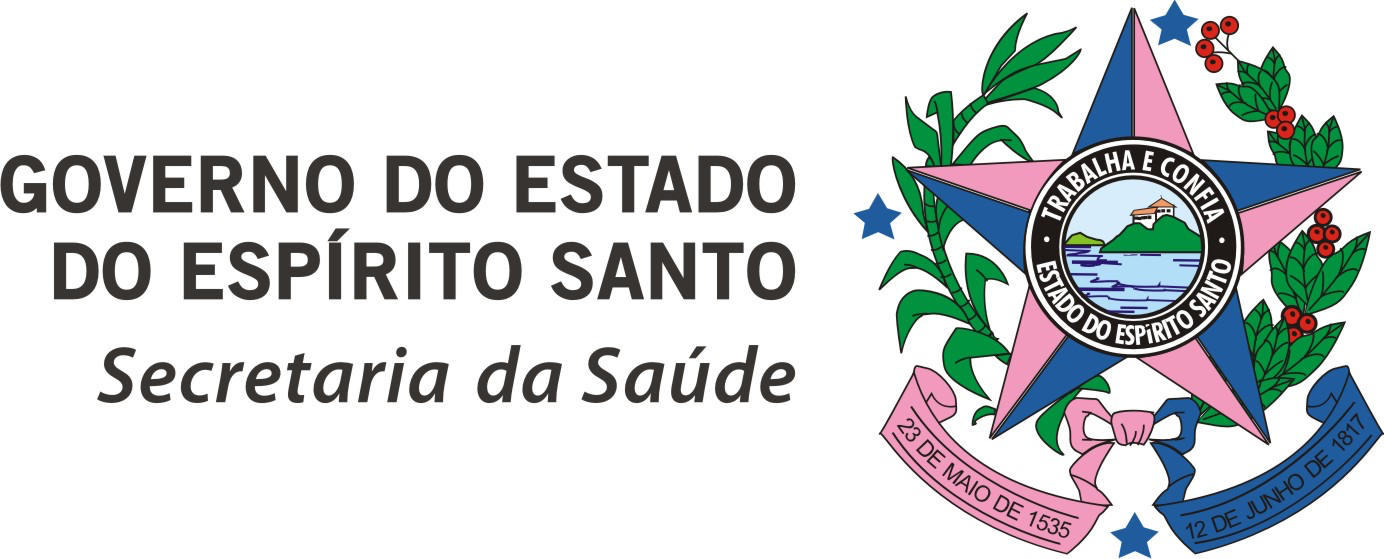 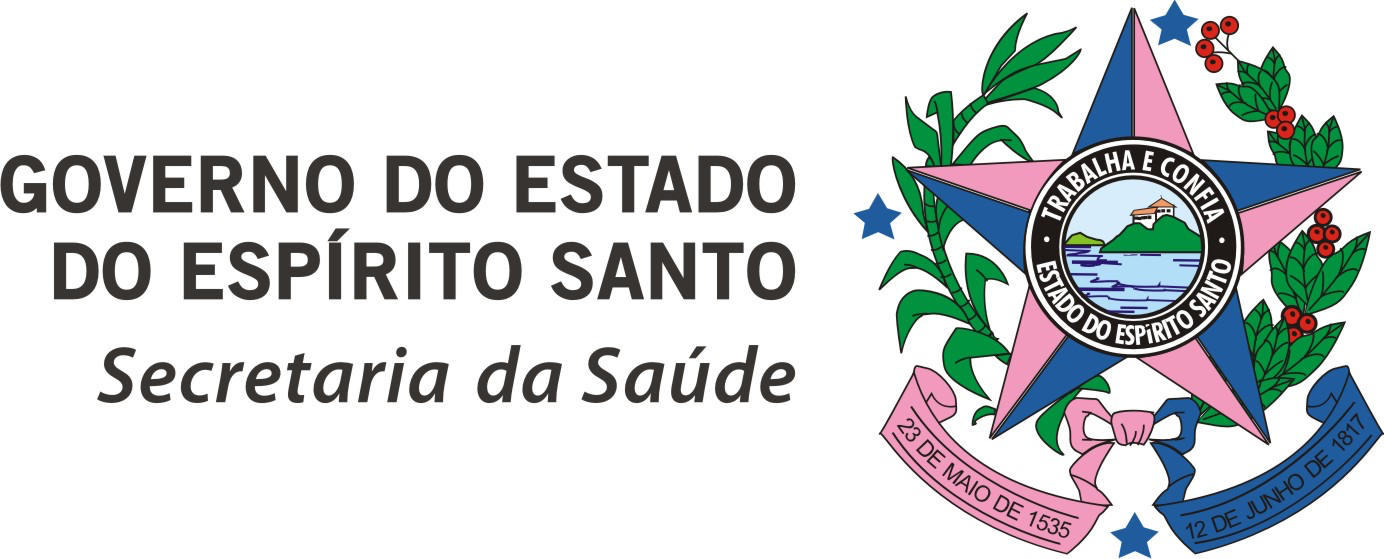 Crescimento População Positiva ES
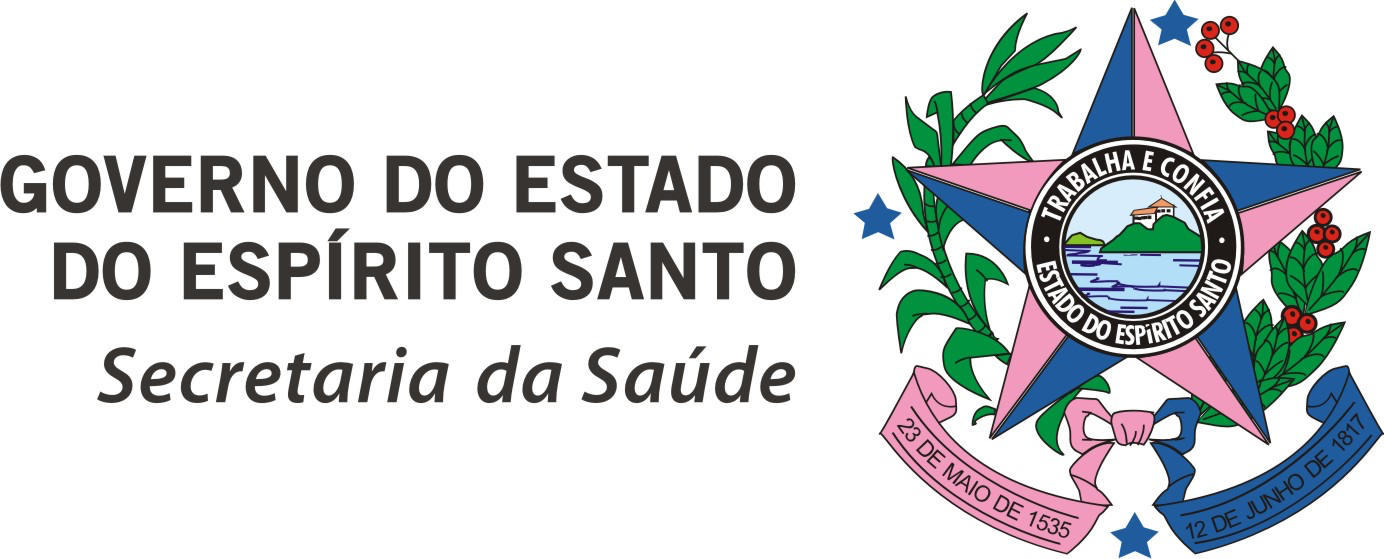 Crescimento População Grande Vitória
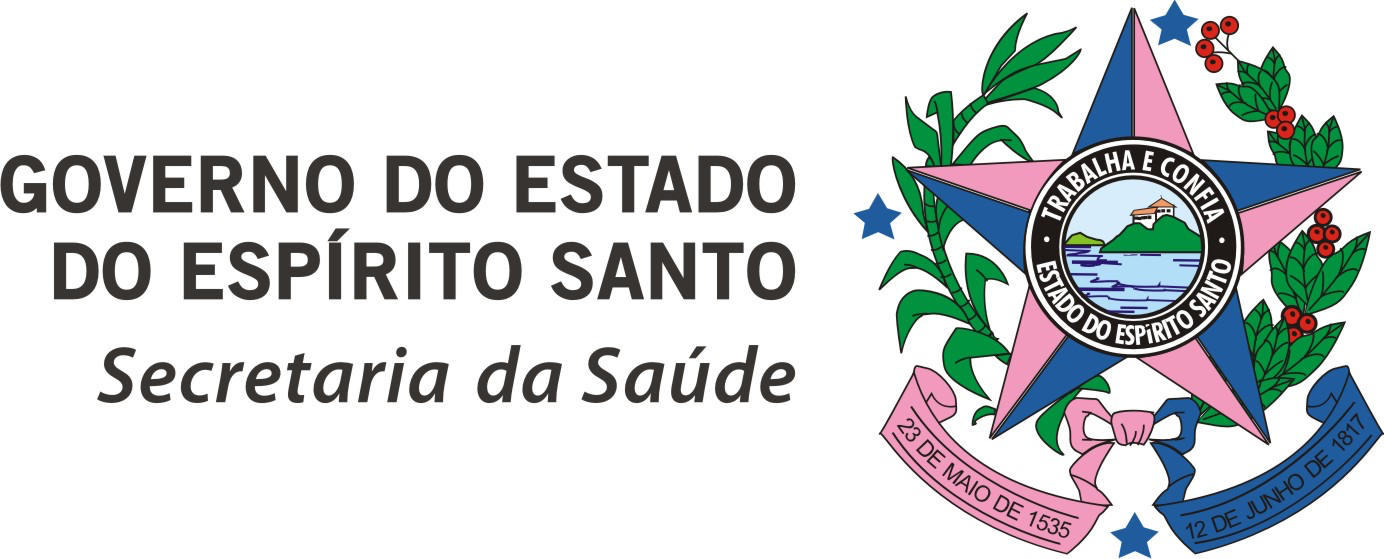 Crescimento População Positiva Interior
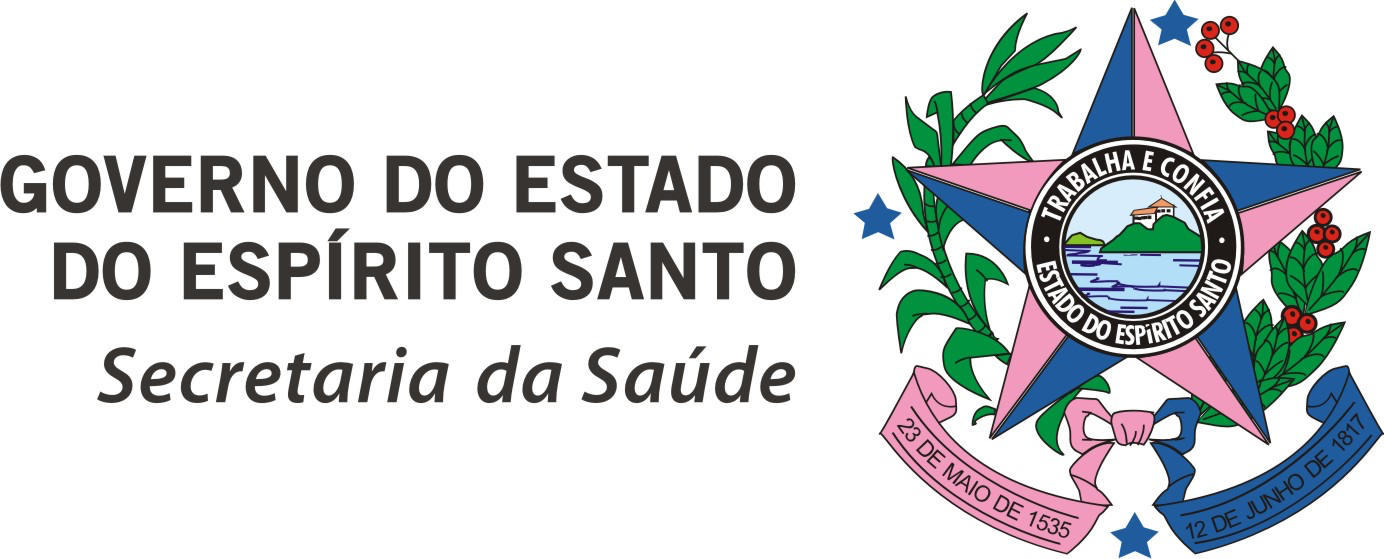 Número de Casos positivos por municípioEstudo de prevalência
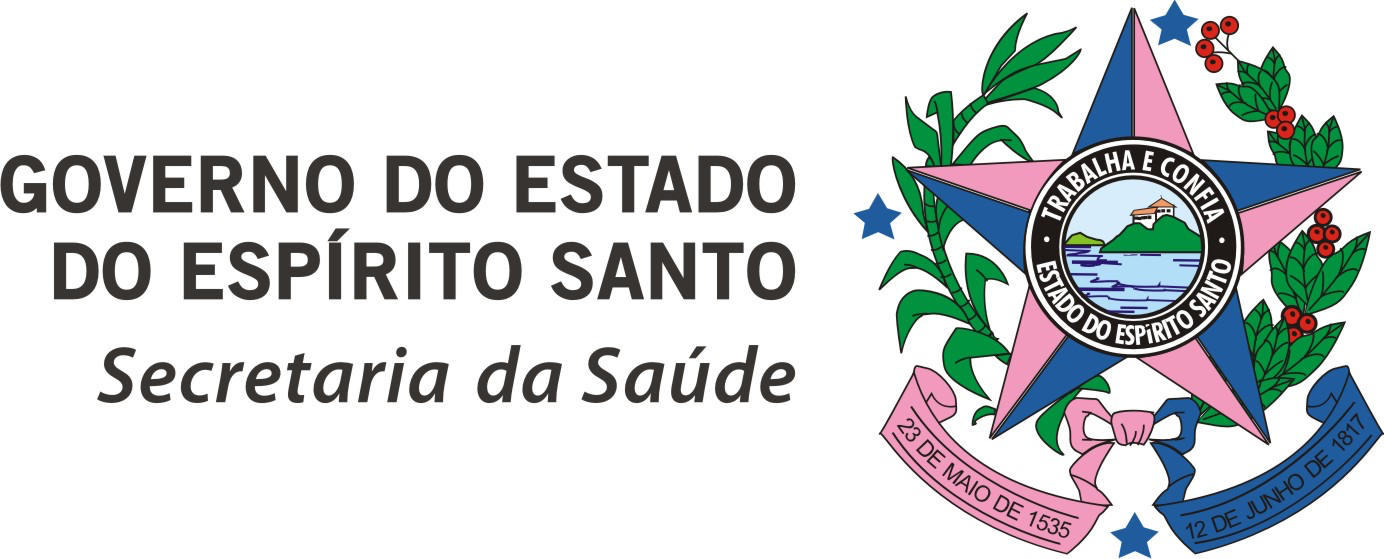 Número de Casos positivos por municípioEstudo de prevalência
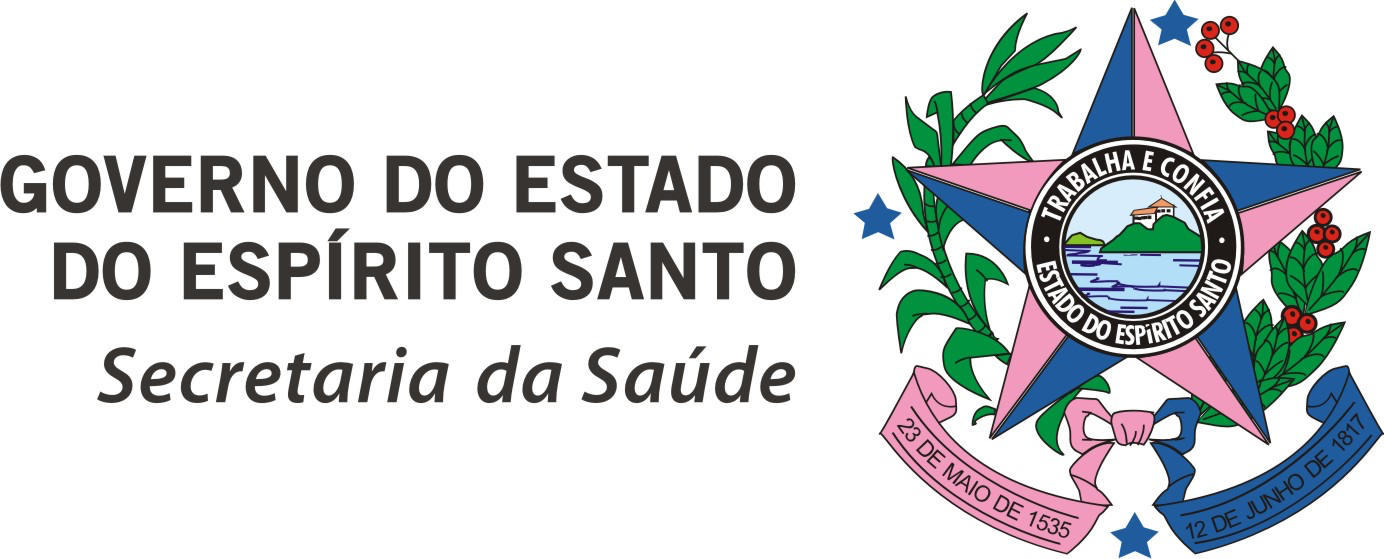 Casos positivos – Municípios - Etapa 2 e 4 - Extensão
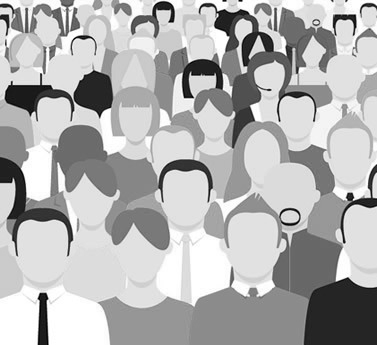 Perfil da população com positiva
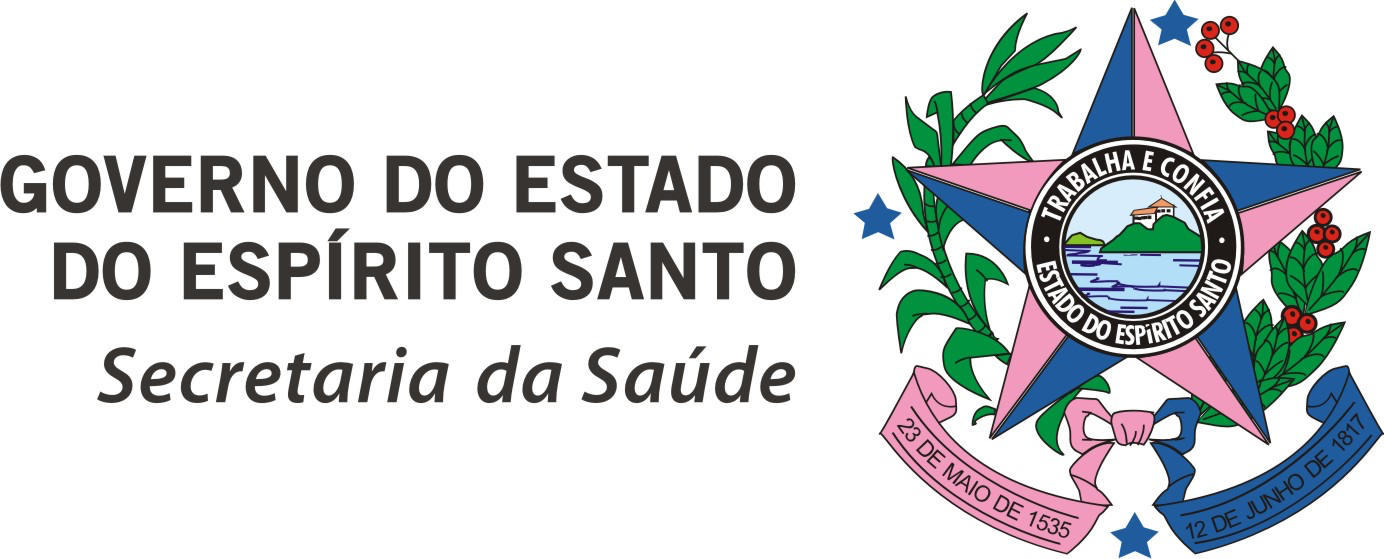 Perfil sócio demográfico dos positivos quando comparados com os negativos: Perfil
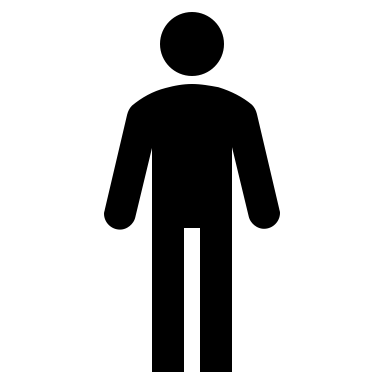 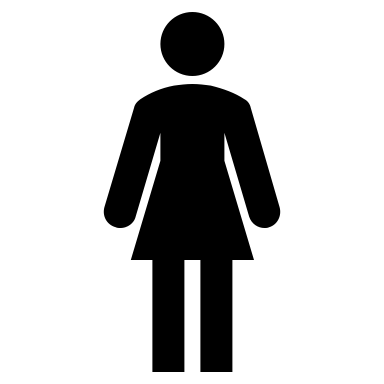 Gênero: não houve diferença
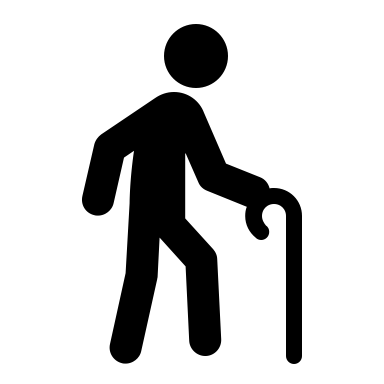 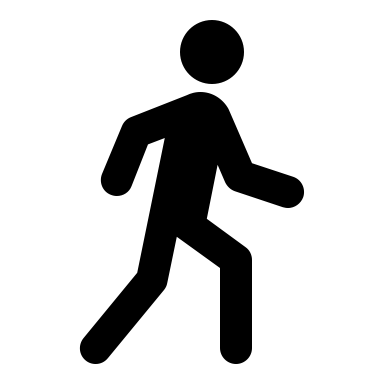 Idade: mais frequente nas faixas - 21 a 40 anos e 61 a 80 anos
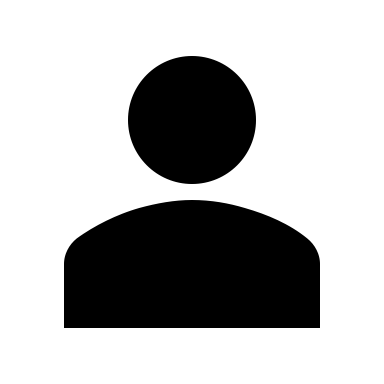 Raça: cor preta
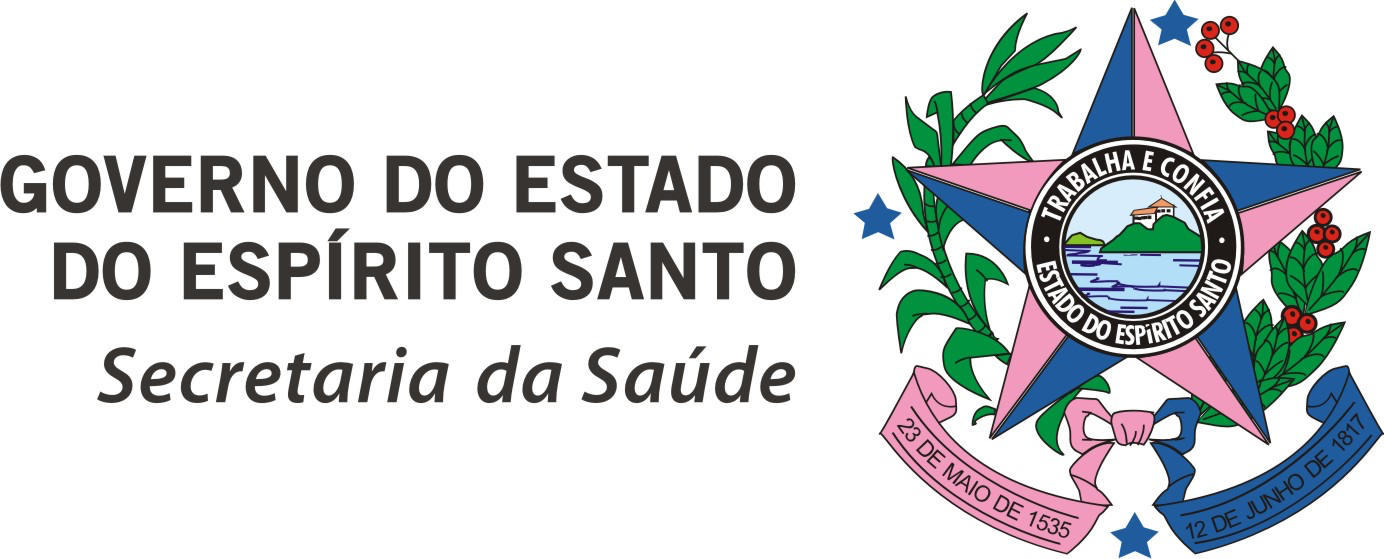 Perfil socio-demográfico – Etapa 4
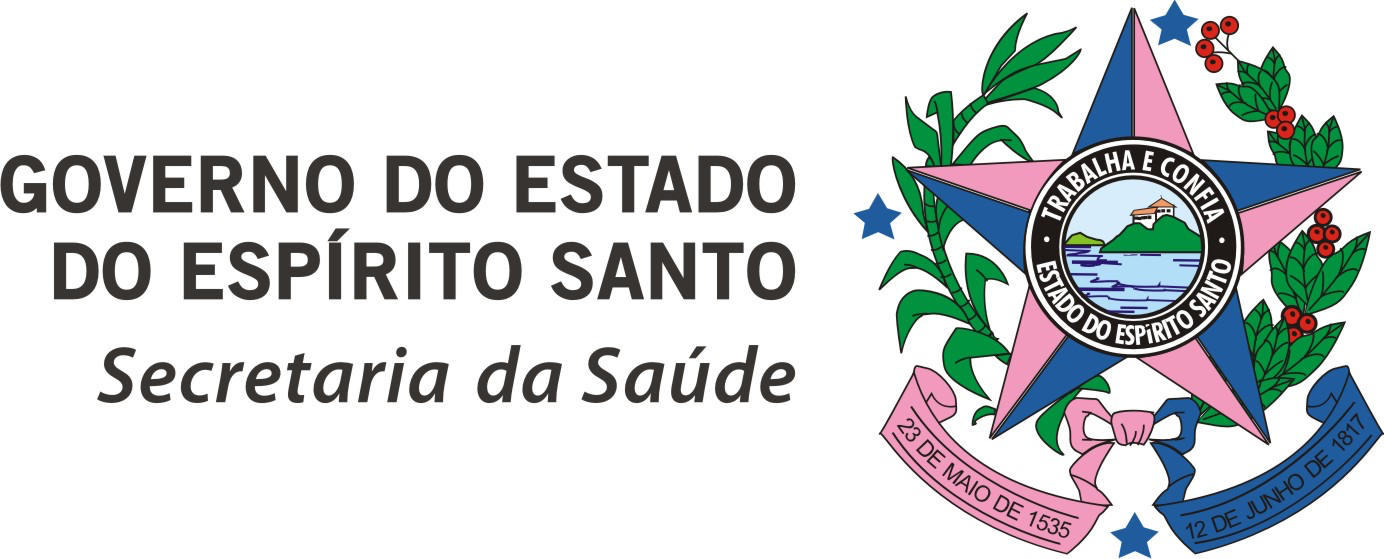 Perfil sócio demográfico dos positivos quando comparados com os negativos: domicílio
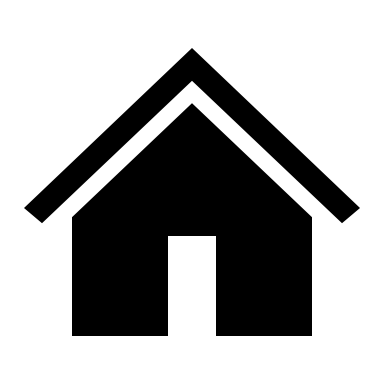 Total de moradores por domicílio: 5 ou mais
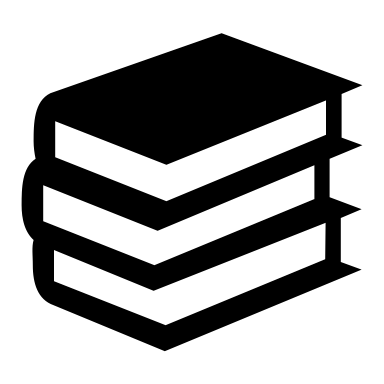 Escolaridade mais alta – ensino médio
Perfil domicílio – Etapa 4
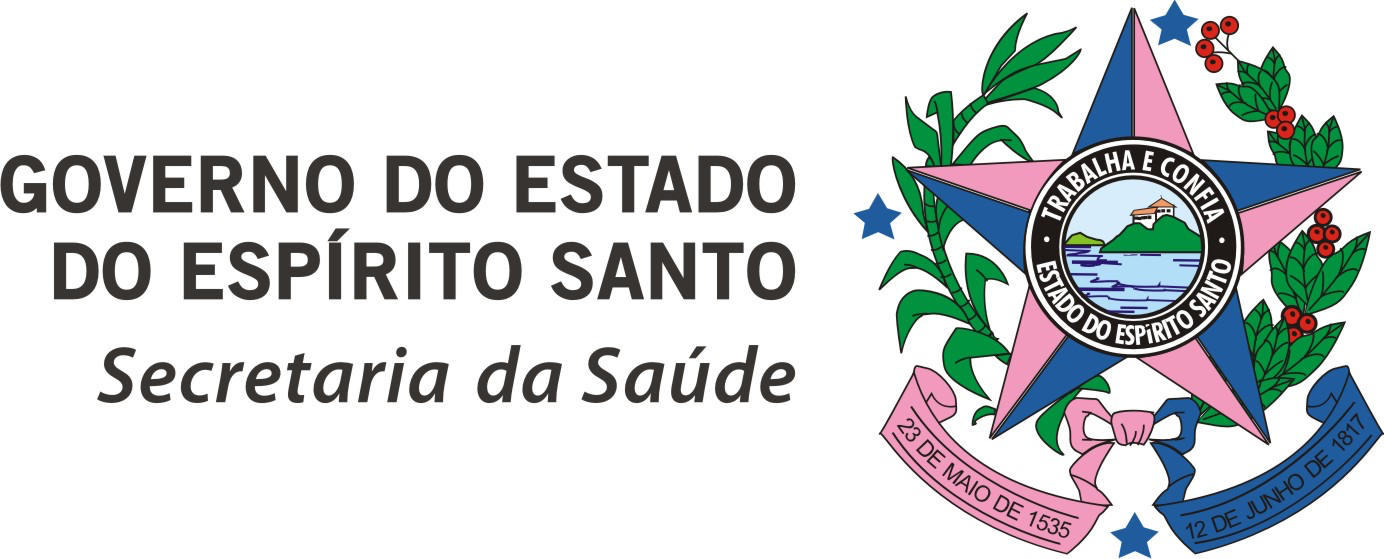 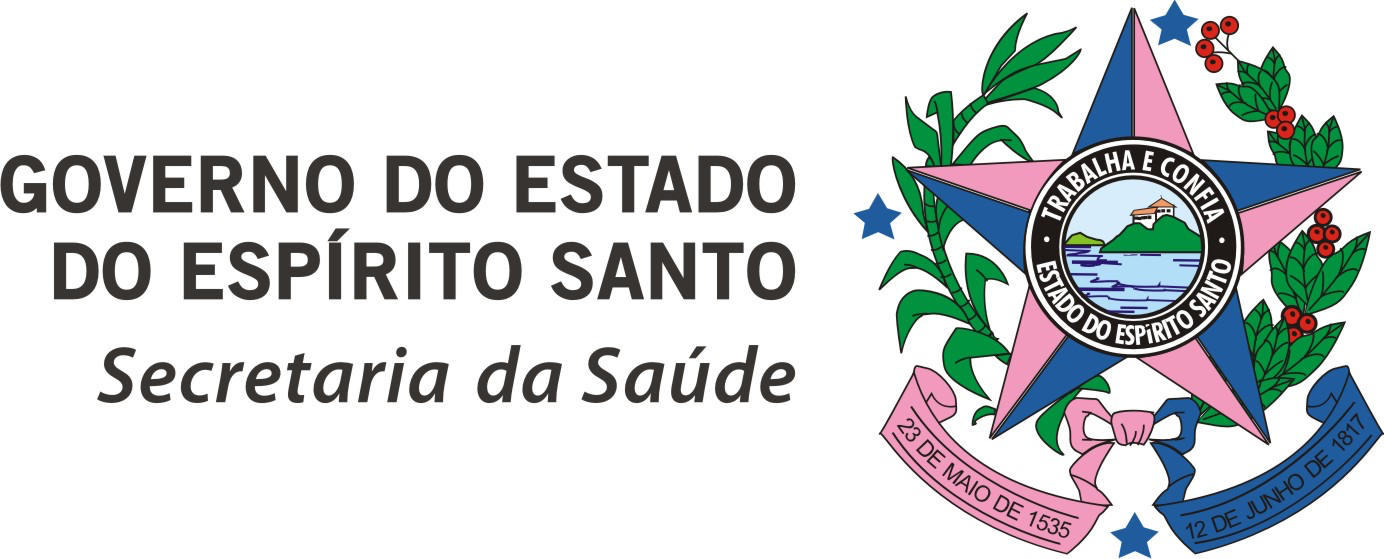 Perfil sócio demográfico dos positivos quando comparados com os negativos: Transporte
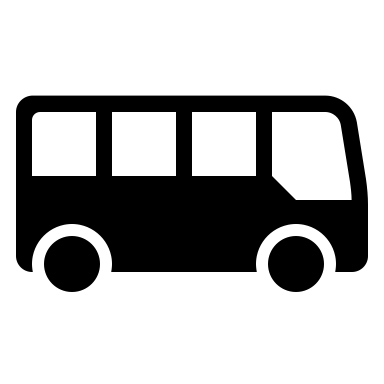 Frequência de uso de transporte público:
 4 vezes ou mais na semana
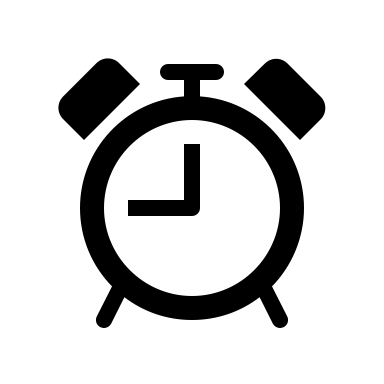 Tempo no transporte público– Entre 30 minutos e 
60 minutos  e mais de 60 minutos
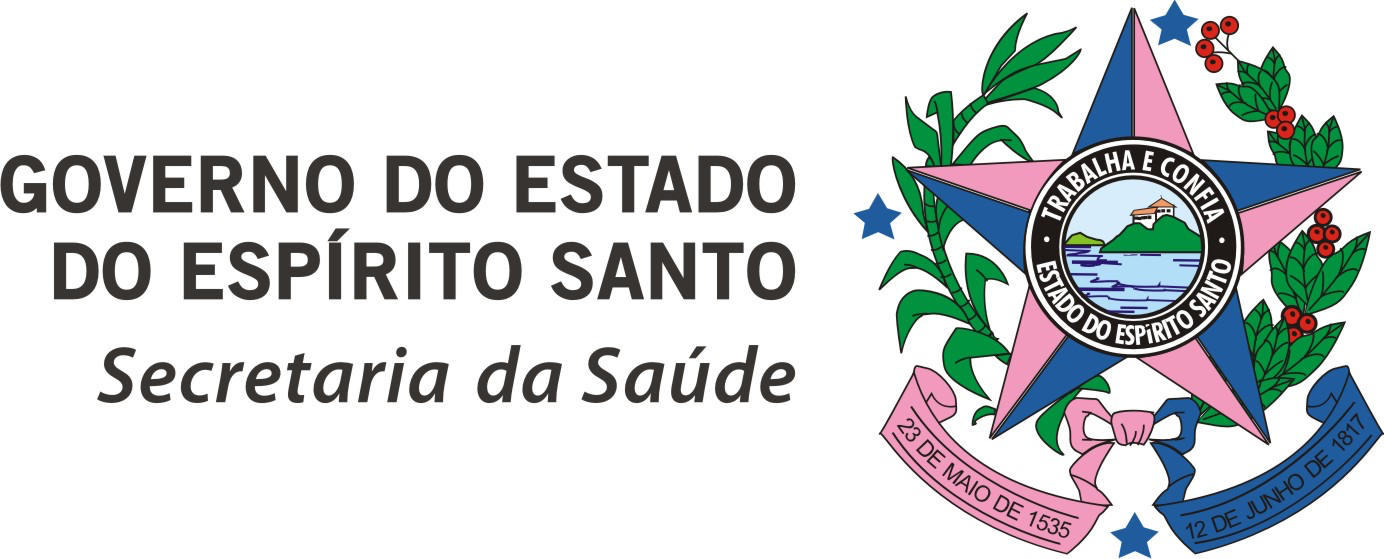 Perfil transporte – Etapa 4
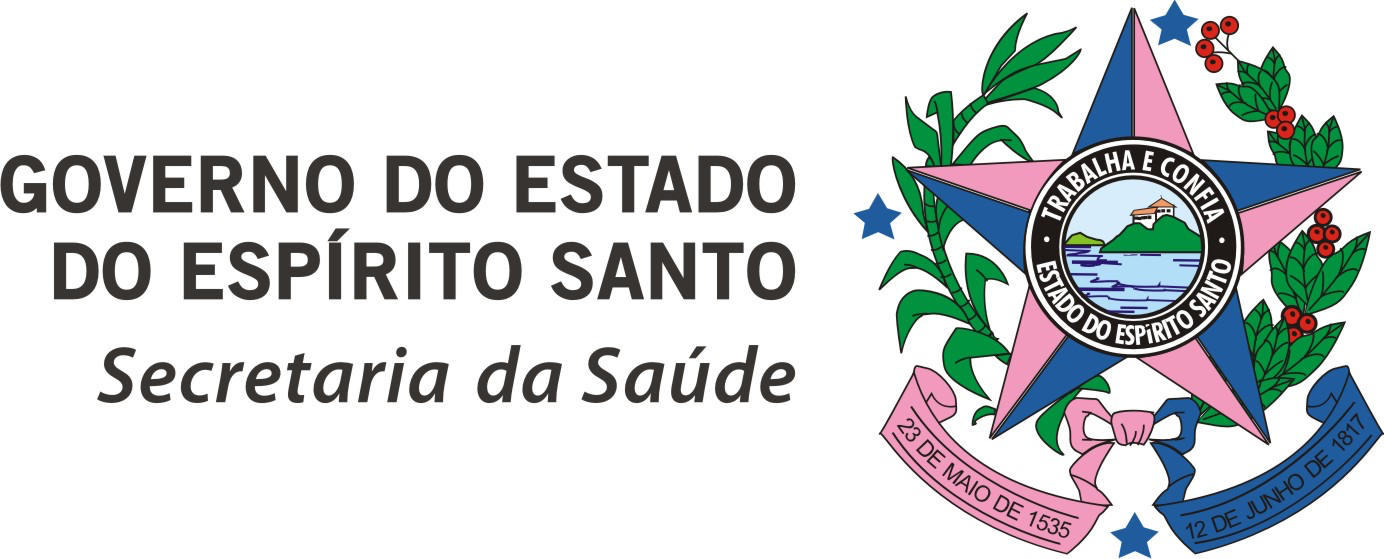 Percentual de Comorbidades - estudo de prevalênciaComparando Etapas
Comparando Etapas até aqui
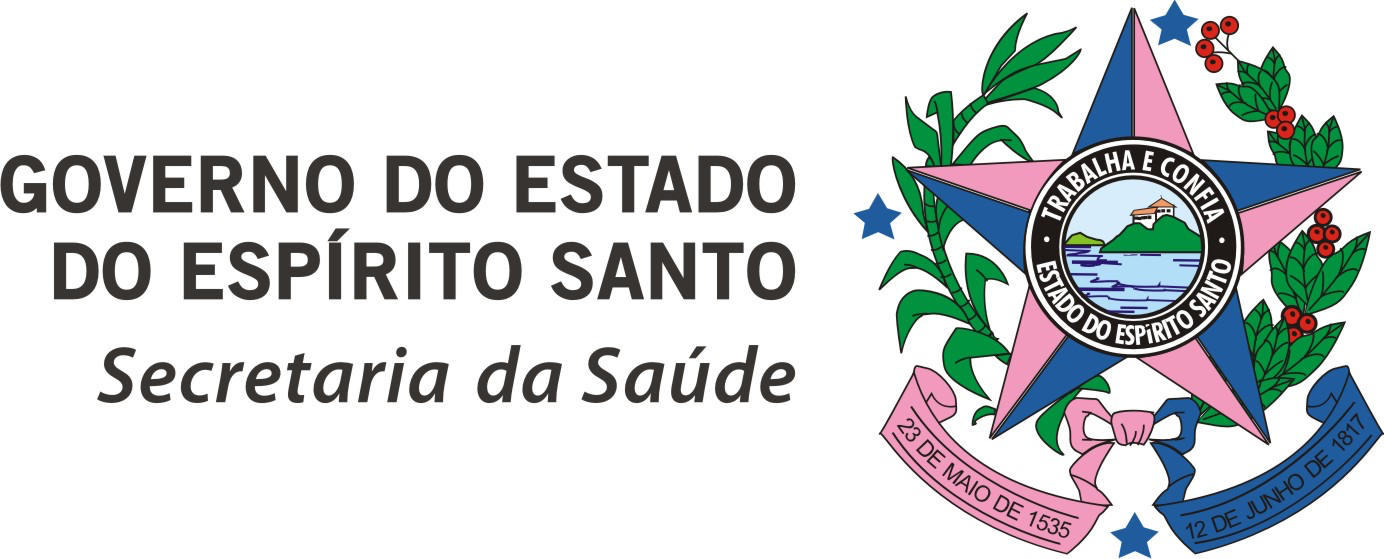 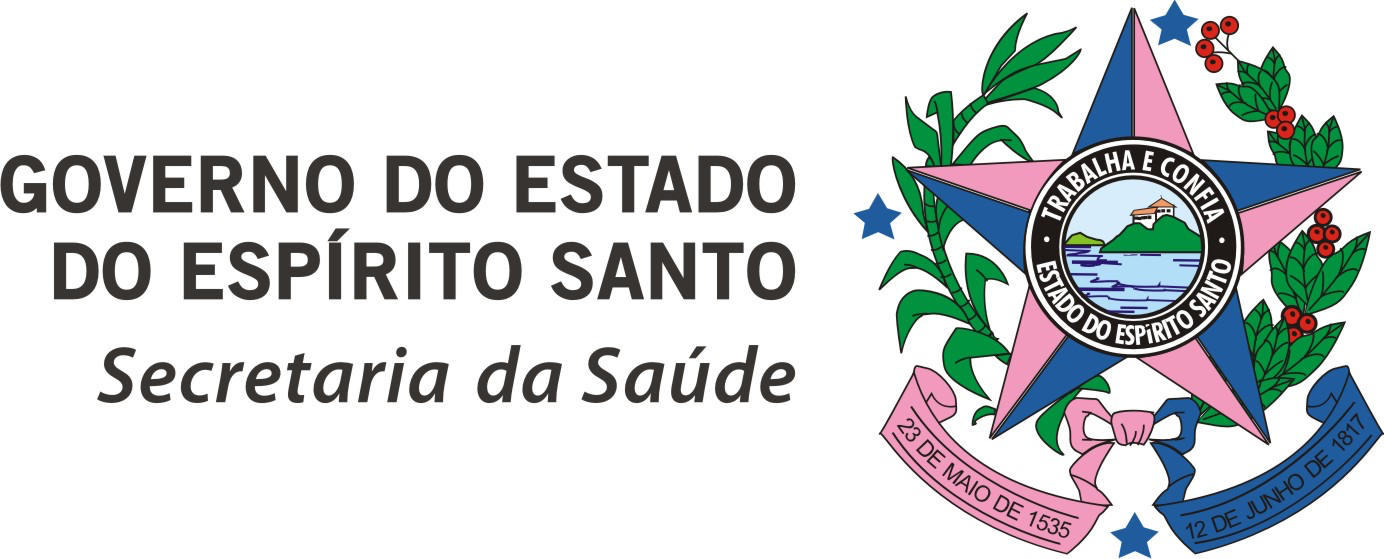 Comparando sintomas no caso positivo e negativo – Etapa 4
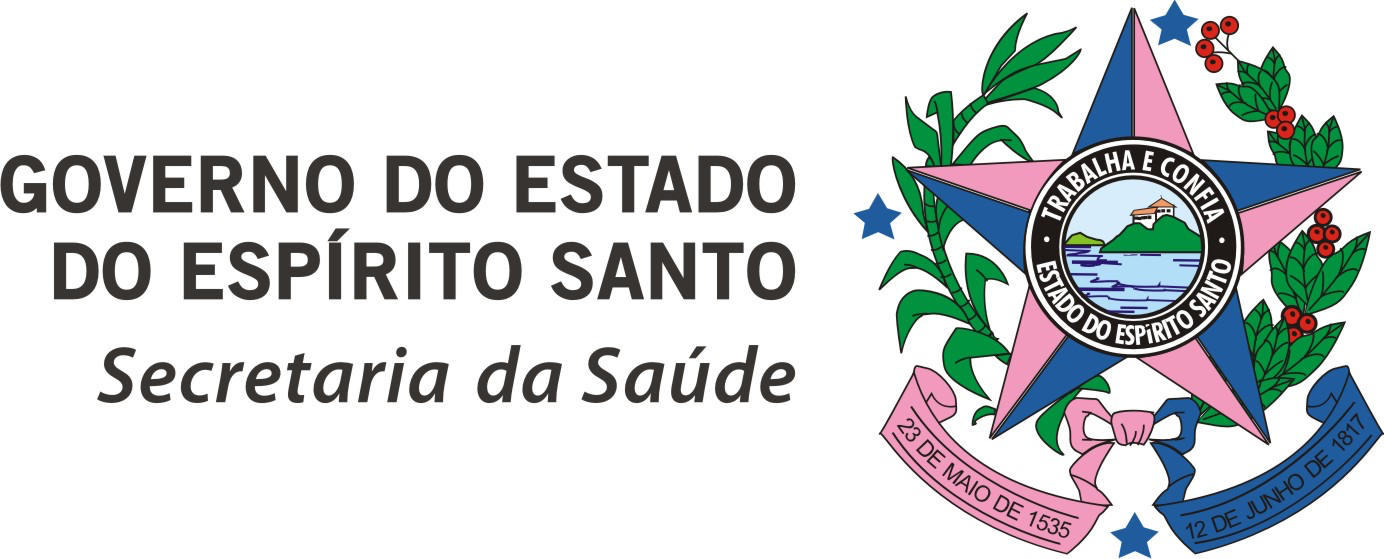 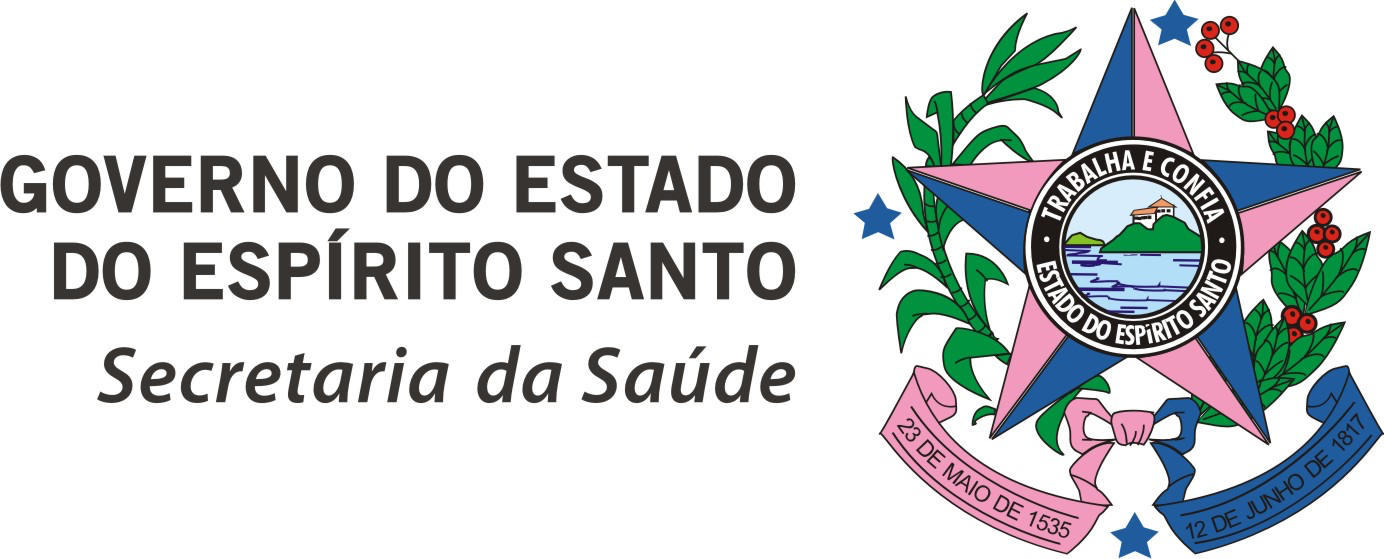 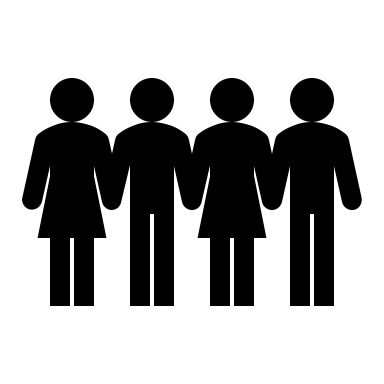 Percentual de positivos  assintomáticos:34,2%
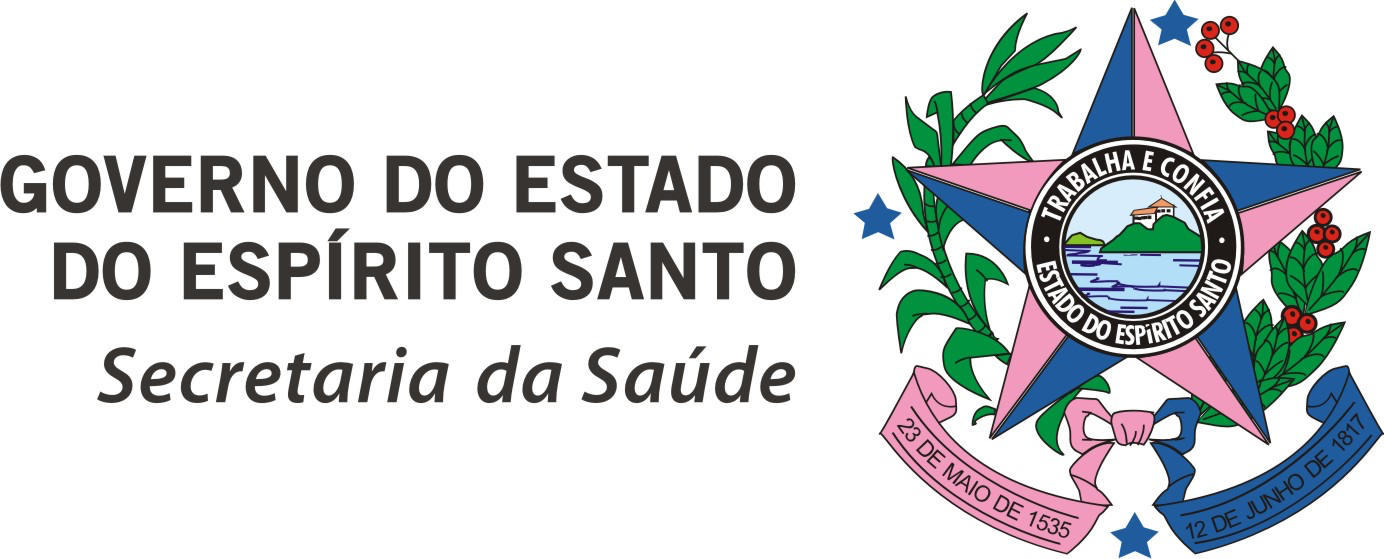 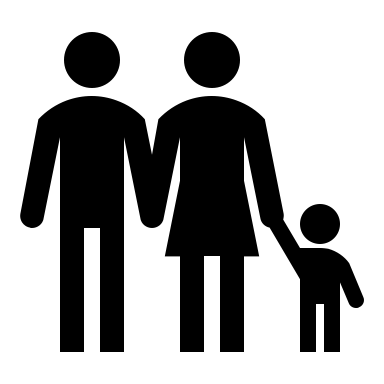 Percentual dos positivos que procuraram serviço de saúde:
32,7%
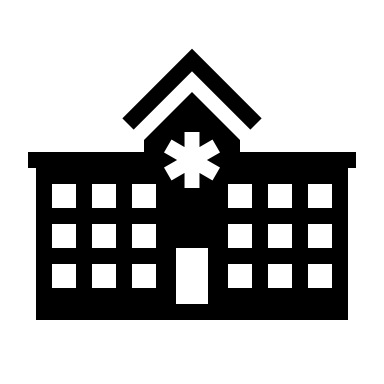